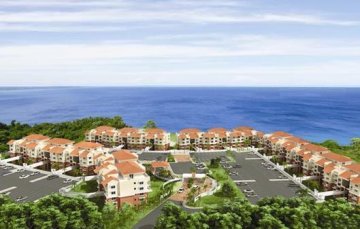 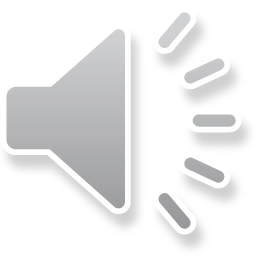 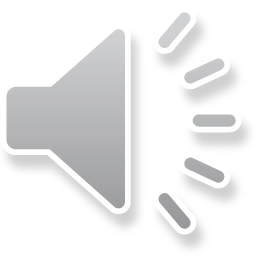 ‘’Paseos Del Atlantico”
The Enchanted Island
Aguadilla, Puerto Rico
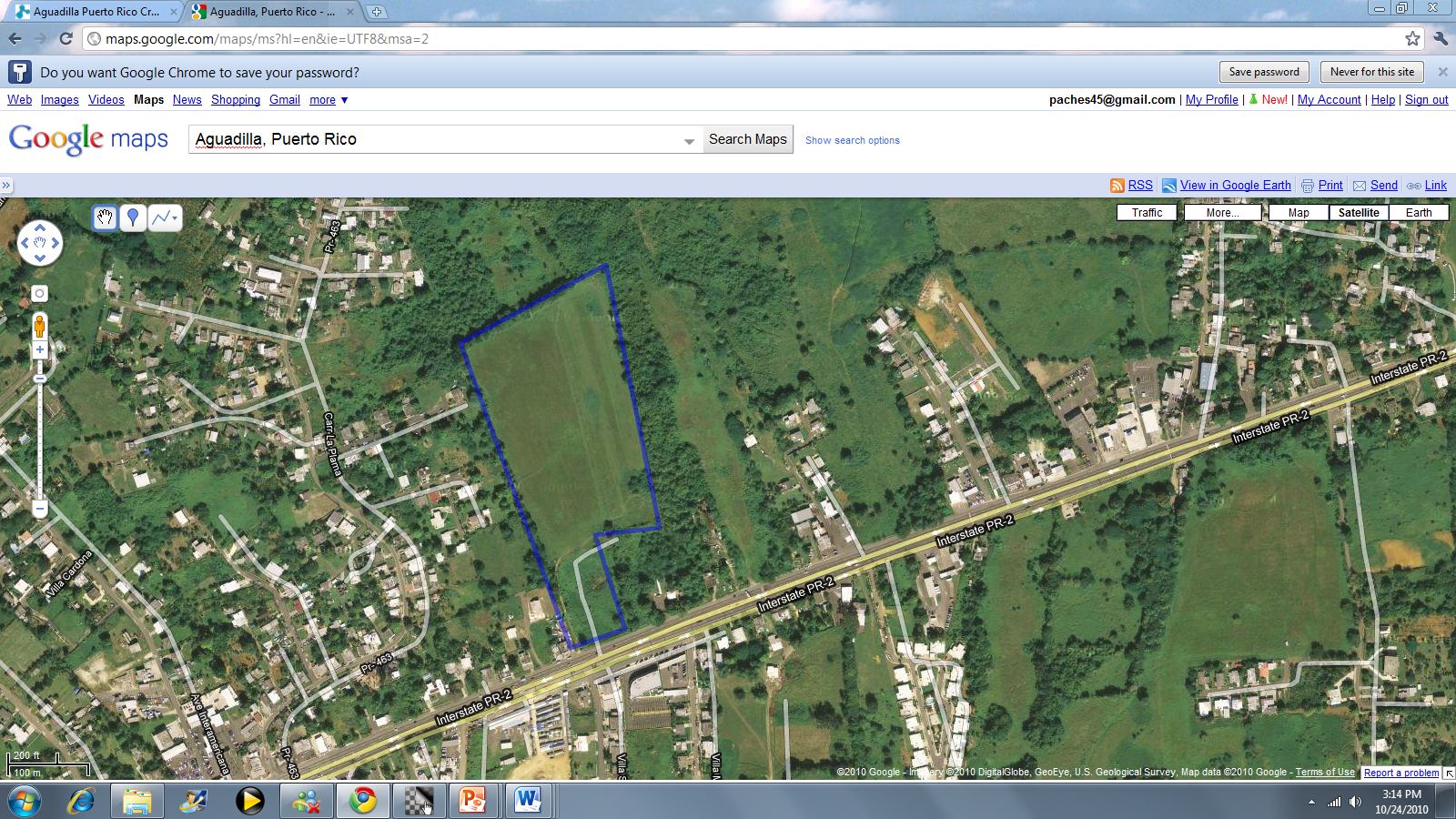 Paseos Del Atlantico Project
Size -	     37.3 Cuerdas or 36.2 Acres.

Zoning -	     Agriculture ( can be changed easily)

Permits –	     The Planning and Project Administration office of 		     the Municipality of Aguadilla has endorsed the 		     development proposal of 260 residences and 		     49,000 square feet of commercial area and 			     has named it “Paseos del Atlantico”.
	 
Actual Use -  Vacant – raw land.

Best Use -     Residential, Commercial, Selective development.

Facilities  -     Adjacent to the property.
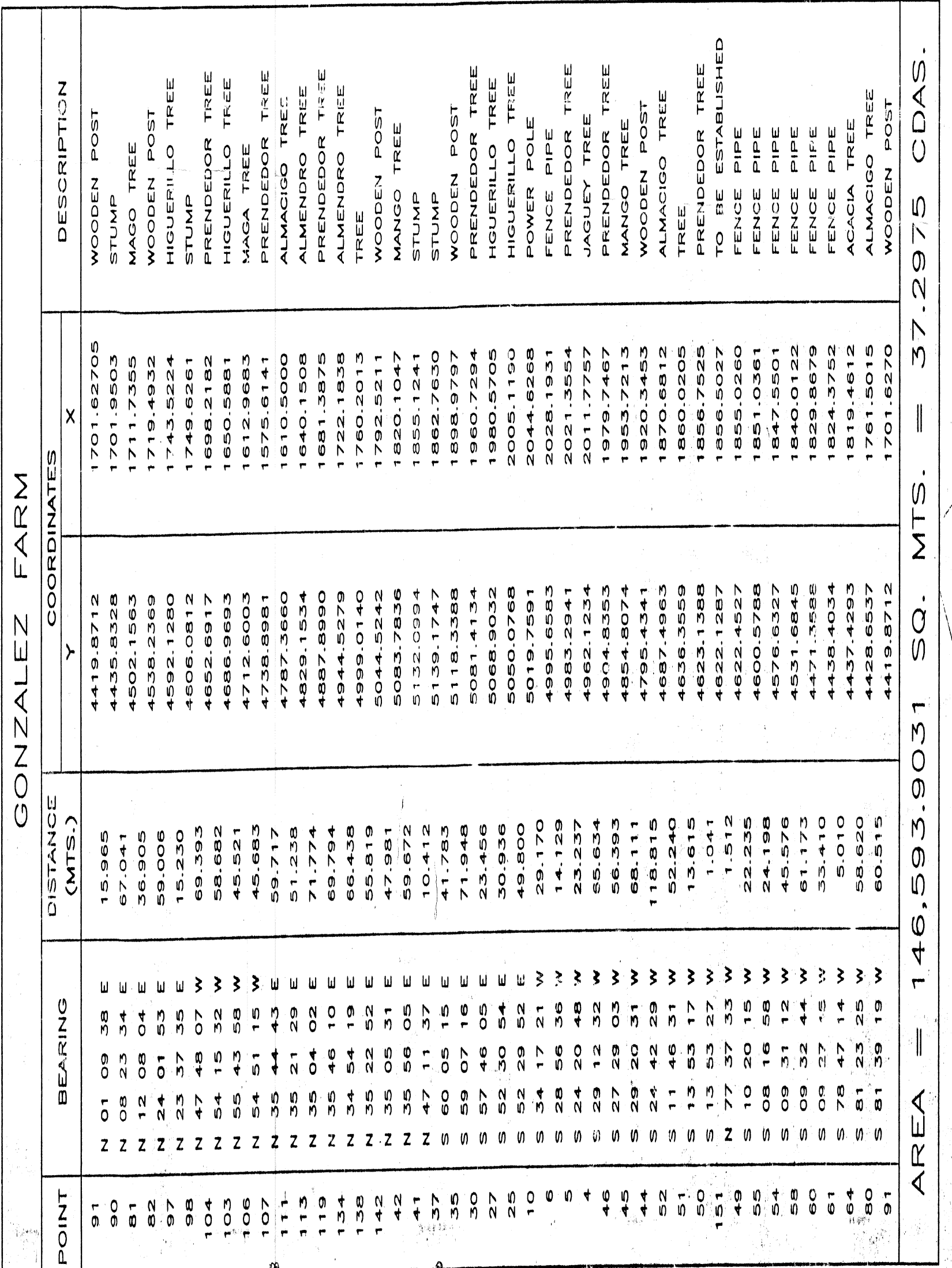 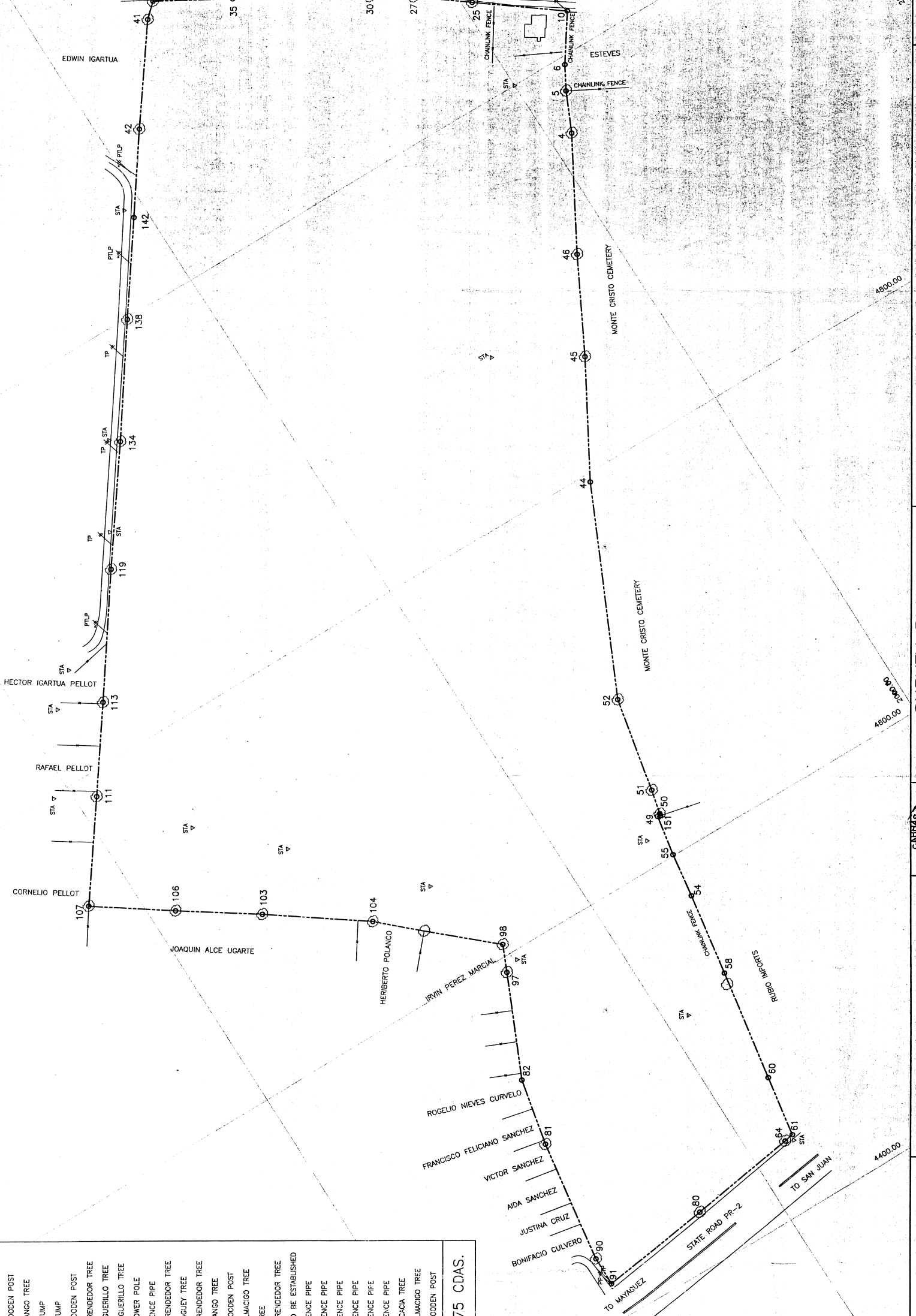 Survey plan
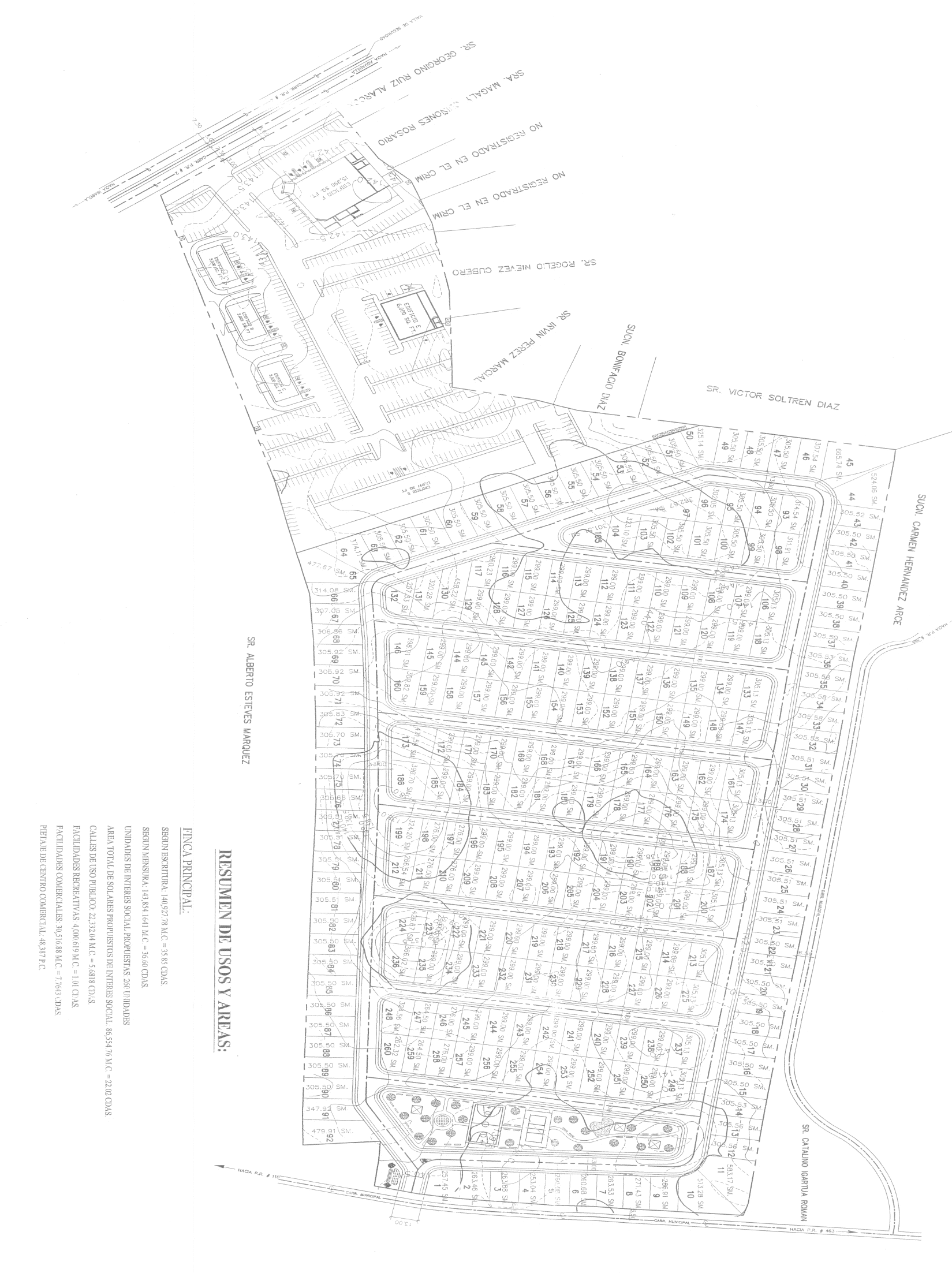 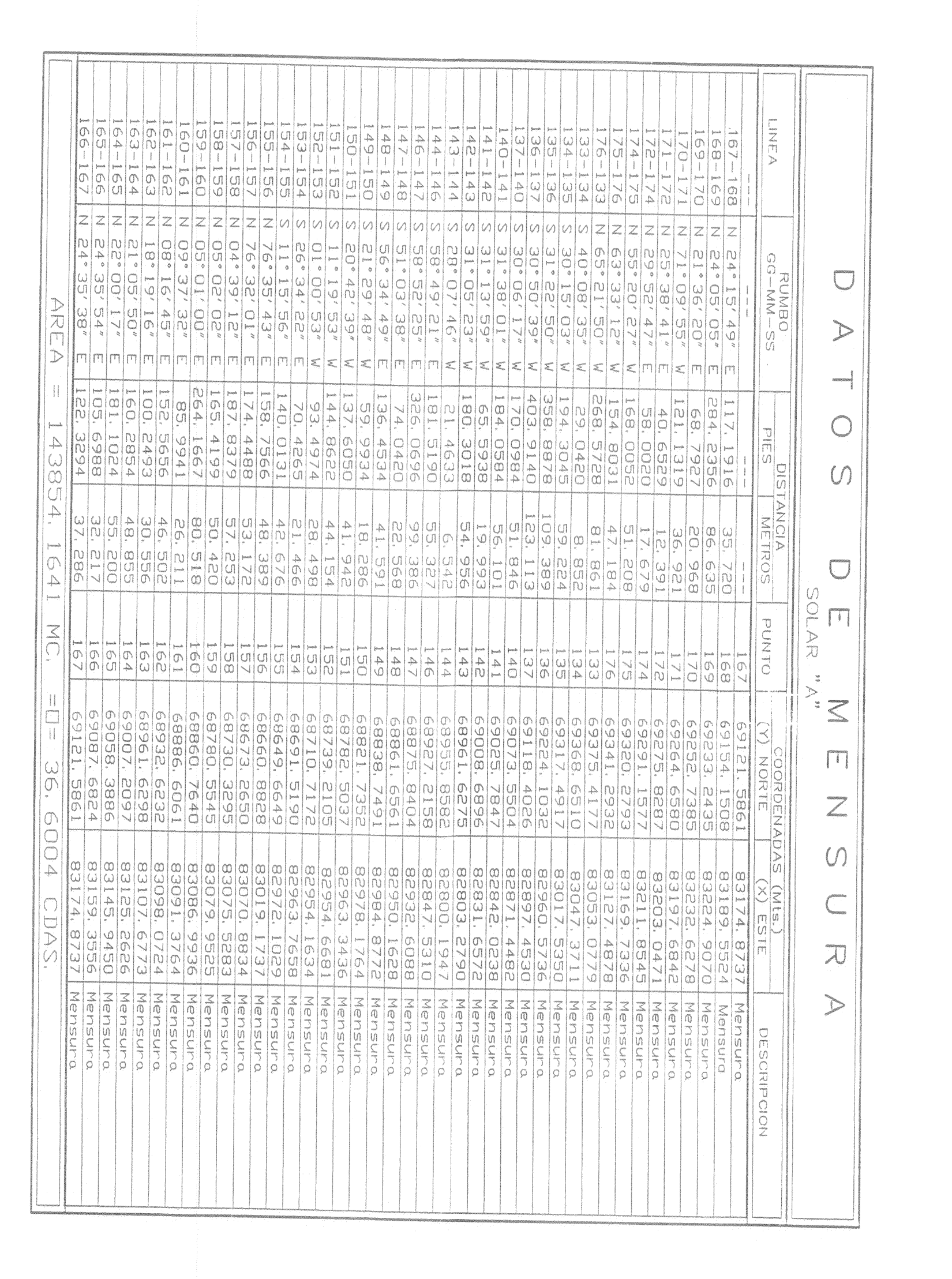 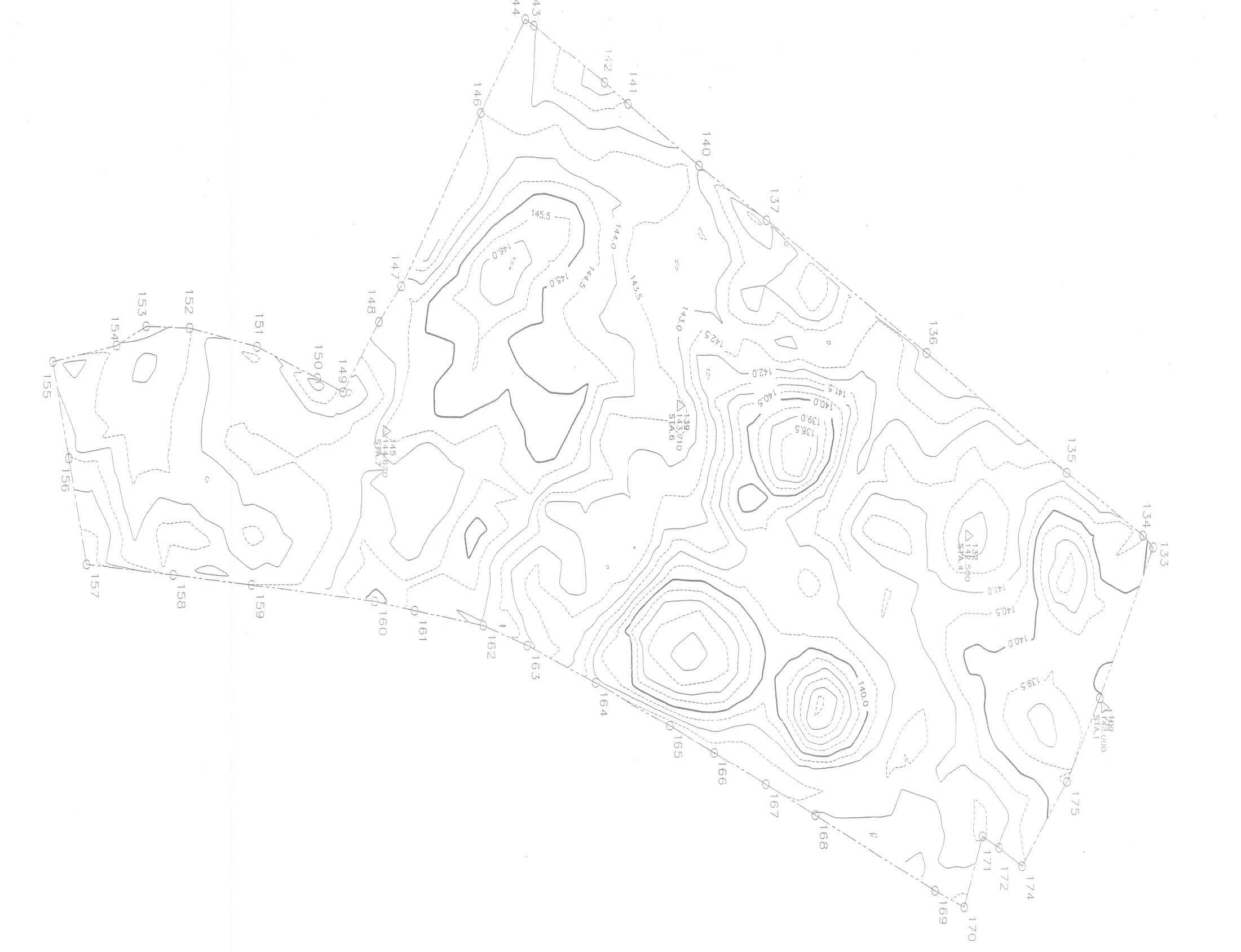 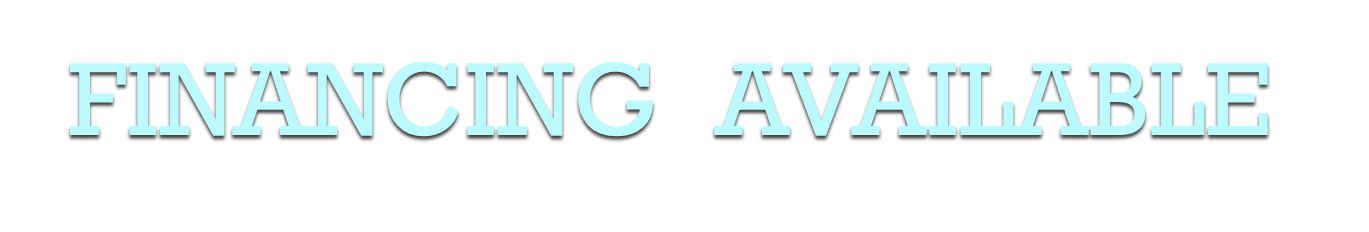 Government development bank – (GDB)
 Owners
 Private Banks


PRICE AVAILABLE UPON REQUEST
Property Features
Faces the #2 major highway 
Close to retail store and malls
Segregated into 2 lots (4.47 & 32.82 cds) 
Access to Three Major Internationals Airports
Close to Major Universities 
Possible Project Developments: Hotels, Casinos, Retail Businesses,Condo-Hotels, Resorts, Residential Gated or Non- gated Communities
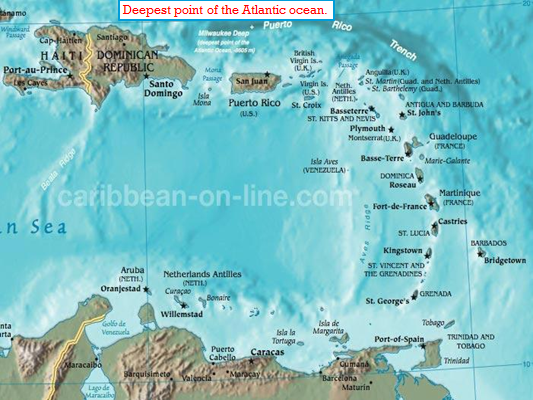